COLLAGE ARTS, LONDON
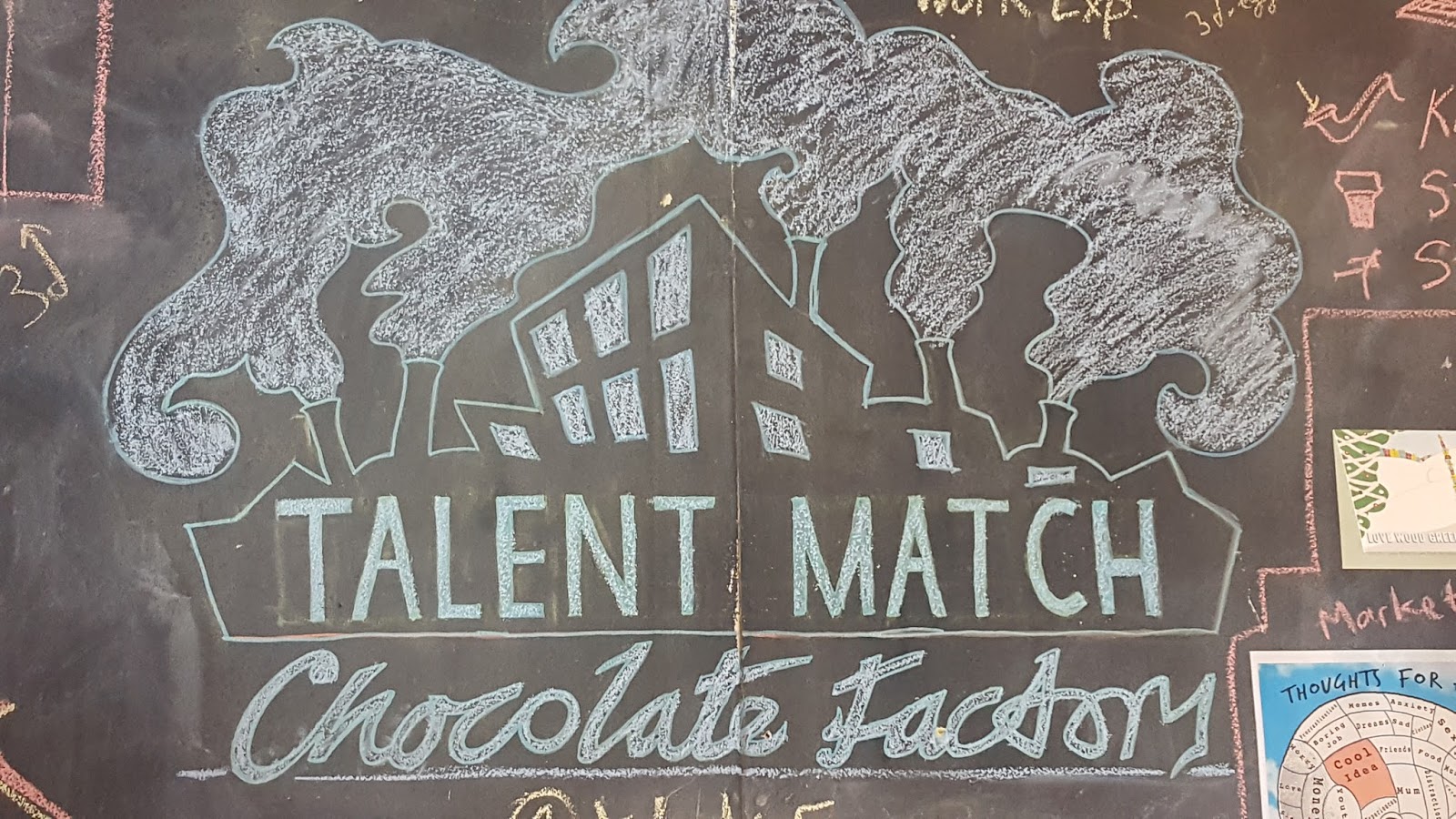 Young people are listened to and their needs are acknowledged and relationships develop.
They identify their skills and development needs, map their networks and plan to meet their goals
They recognise their achievements and develop their communication skills and self-awareness.
They learn and apply practical skills, gain feedback and experience working in a team on projects.
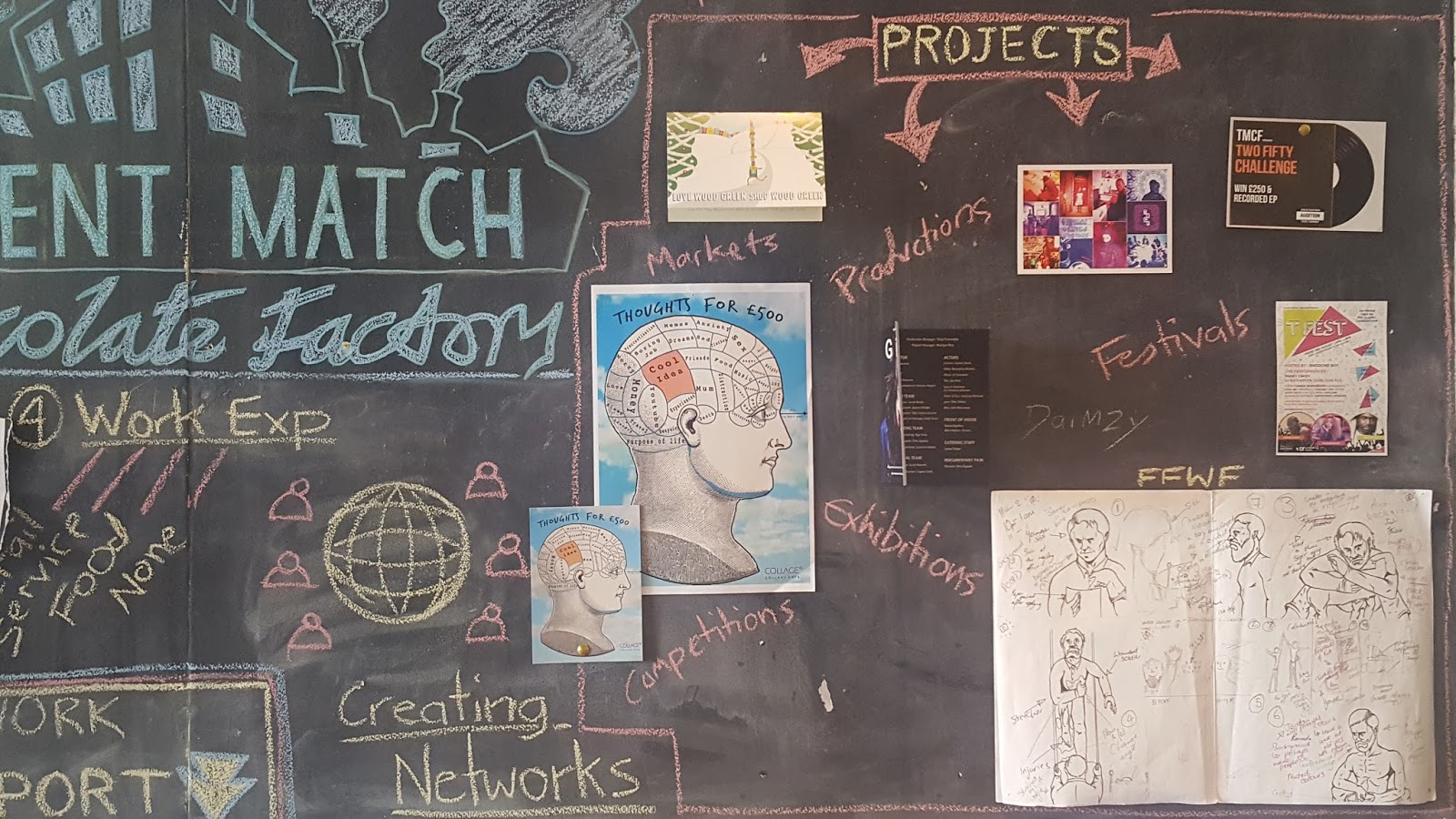 They explore the world of work, understand employers, industries and grow their networks.
They contribute to the economy, increase their skills and develop their emotional capabilities.
A great way for young people to express themselves positively through creativity.
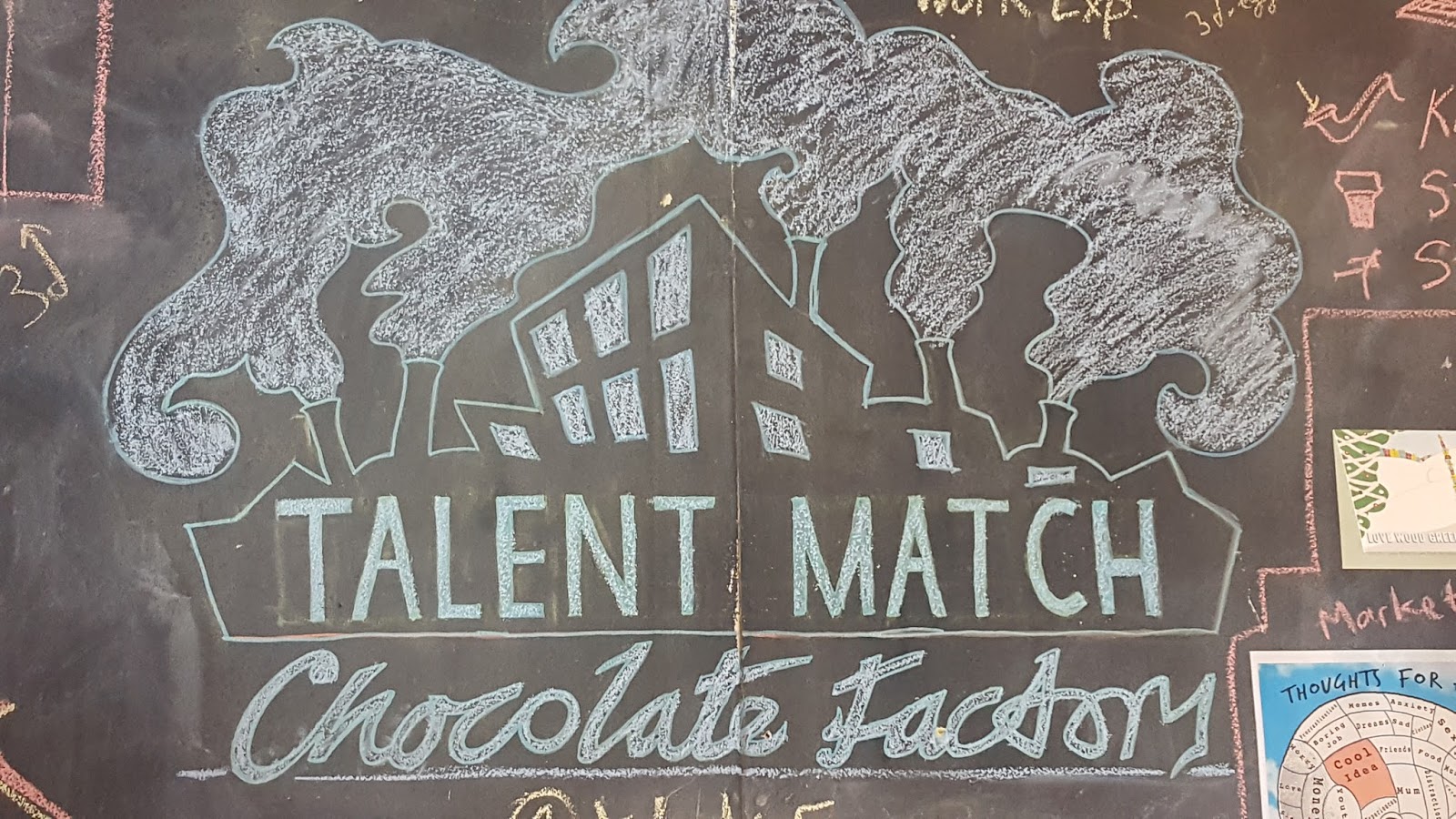